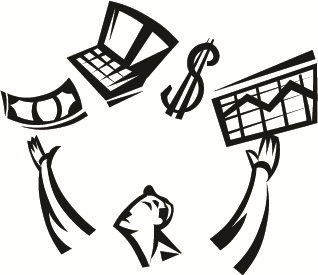 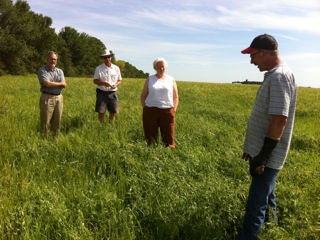 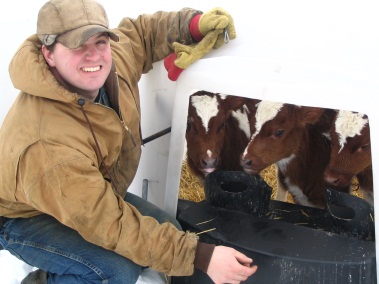 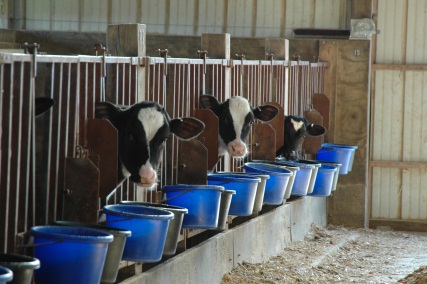 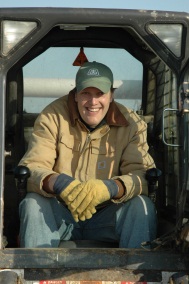 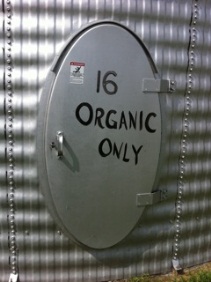 Research Findings: Who’s Transitioning and How in MN
Timothy A. Delbridge, Gigi DiGiacomo, and Robert P. King
Department of Applied Economics
University of Minnesota
delbr002@umn.edu, gigid@umn.edu, rking@umn.edu
Tools for Transition
The Tools for Transition Project (TFT) is a five-year research project on the economics of organic transition. It was funded in 2010 by USDA’s Organic Agriculture Research and Extension Initiative. Project objectives are:

To collect data on farm performance measures during the transition to organic production and develop resources such as an online database and benchmark reports for field crop and dairy enterprises and whole farm performance during and shortly after transition.

To develop web-based and print materials to address the informational needs of farmers transitioning to organic production and the education needs of agricultural professionals who advise them.
Project Partners
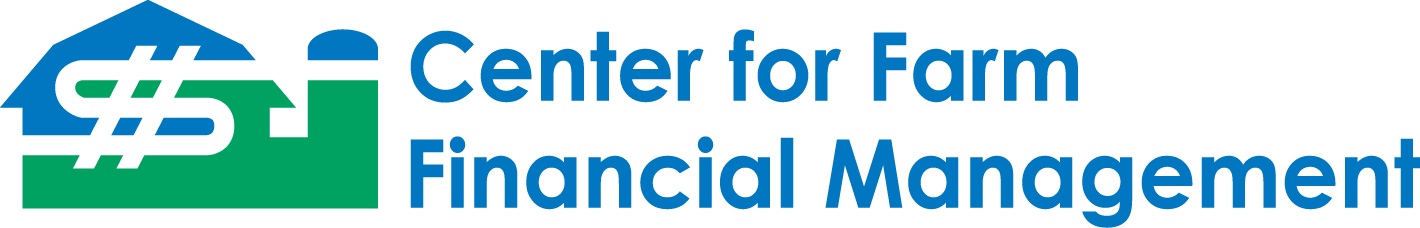 Dale Nordquist, Center for Farm Business Management: http://www.cffm.umn.edu
Farm Business Management Program: www.fbm.mnscu.edu
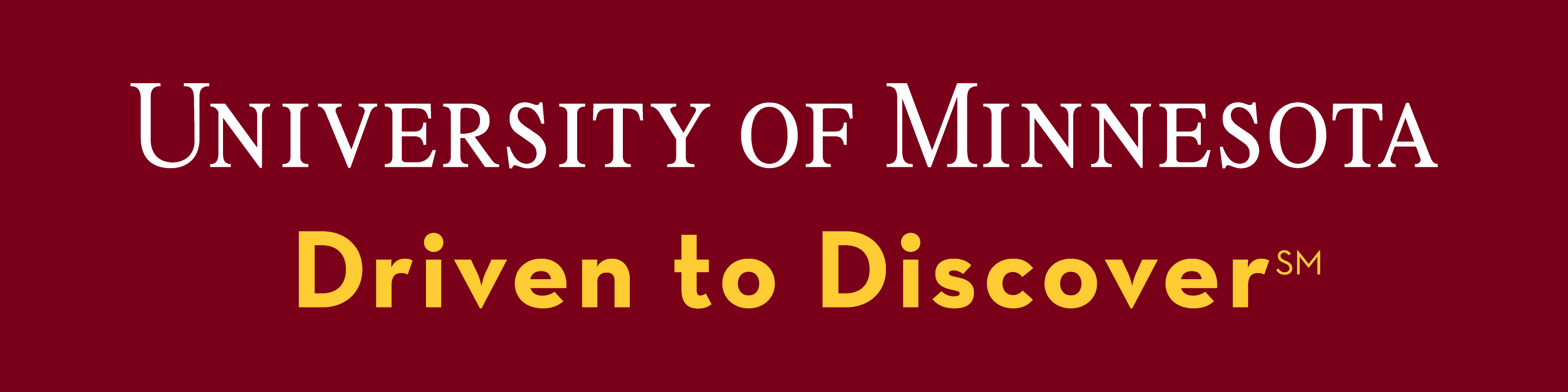 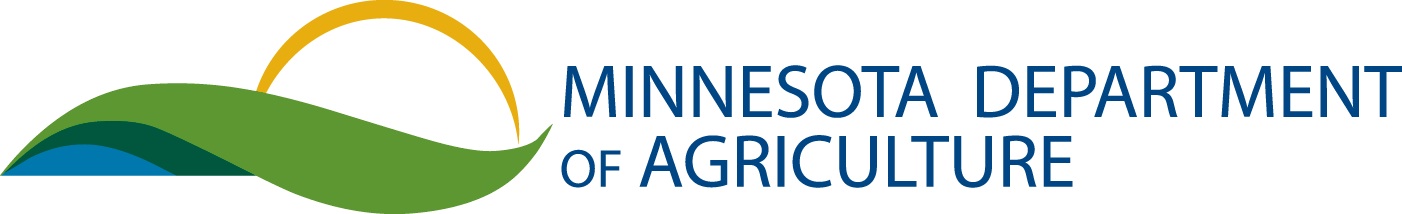 Meg Moynihan, Minnesota Department of Agriculture:
www.cffm.umn.edu
Robert King, Tim Delbridge and Gigi DiGiacomo, University of Minnesota:
www.apec.umn.edu
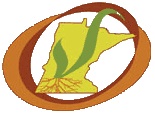 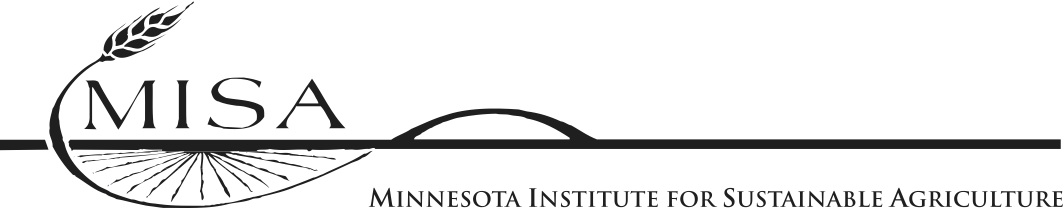 Jim Riddle, University of Minnesota, Organic Ecology:
http://swroc.cfans.umn.edu/ResearchandOutreach/OrganicEcology/index.htm
Helene Murray, Minnesota Institute for 
Sustainable Agriculture: 
www.misa.umn.edu
Significance
This project is generating data and knowledge about the transition process for use by:

Farmers as they evaluate transition opportunities and plan for transition

Lenders as they consider financing for transitioning farms

Policymakers as they assess policies for organic agriculture

The project led to discussion in Minnesota about the cost-share program for pre-certification meetings with certifiers.
Project Participants
Over the life of the project, we have recruited 46 transitioning and recently certified crop and dairy farms to participate in the Farm Business Management (FBM) program.

Participating farms have received scholarships up to 90% of program tuition. In return, they have responded to intake and annual surveys, shared data with project team and participated in  project events.
Project Participants
At the start of participation, these 46 farms managed 18,151 acres with an average farm size of 395 acres:
4,535 acres in transition (25%)
1,761 acres recently certified (10%)
8,193 acres certified more than 3 years (45%)
3,662 acres managed conventionally (20%)

Participating farms had 2,350 dairy cows with an average herd size of 98 cows:
692 cows in transition (30%)
1,528 certified organic cows (65%)
130 cows under conventional management (5%)
State and National Trends in Organic Field Crop Acreage
[Speaker Notes: In 2009 and 2010 the organic / conventional corn price ratio dropped to around 1.5 to 1.75. Today it is almost 3.0.]
Who is Transitioning?
TFT farmers can be categorized into four groups:

Conventional dairy farmers with relatively small herds

Conventional crop farmers who were already using a diversified three- or four-year rotation prior to transition

Certified organic crop farmers who are expanding by transitioning newly purchased or rented land or are transitioning additional land that they manage conventionally

Farmers transitioning land that was previously fallow or enrolled in CRP
Who is Transitioning?
Important challenges for transition:

access to capital

access to land

time requirements

cost and availability of inputs

weed management
Common motivations for transition:

environmental/conservation reasons

price premiums

health/safety reasons

personal satisfaction

philosophical/ethical reasons
Data From TFT Farms
Data from TFT Farms
We have data from 46 farms. Of these, 22 have significant livestock enterprises. 
These have been in FBM for an average of 5 years. Some as long as 18 years!

What information are we focusing on from TFT farms?
Each farm conducts a year-end analysis with FBM and reports yields, expenses, price, etc. for each crop and livestock enterprise. 
We pay close attention to the “transition status” of each field
[Speaker Notes: One of the main reasons that we started this project is that there was previously no data on farmer’s experience during organic transition. Not in MN or any other state. There was nothing. We have been using the existing Farm Business management program to develop a database on outcomes during transition for MN crop and dairy farms. As Rob said, we have X farms. For some of these we have only 1 year of data, since they joined FBM only when they started the project, and for others we have much more.]
Comparing Performance to Regional Averages
Regional production, expense, and profitability averages are pulled from FINBIN (www.finbin.umn.edu).
Since it doesn’t make sense to compare yields from one year to the next, we compare TFT farm yields to the regional average from that year. 
This allows pooling data from different years. 

Yield ratio = farm yield / regional average
Ex: Organic yield of 120 bu/ac in a county with average conventional yield of 165 bu/ac. Ratio  = 120/165 = 0.73
If ratio > 1, the yields were higher than conventional neighbors. If ratio < 1, yields were lower.
Crop Enterprise Results
[Speaker Notes: It makes sense that per-acre net returns (for corn and soybean anyway) are larger for farms once they achieve certification but this doesn’t tell us much about profitability.  The data get a little tricky for whole-farm profitability measures (such as rate of return on assets) because most farms transition portions of their farm separately, so while it is obvious that a 500 acre farm with 400 acres in transition should be considered transitioning, how about a 500 acre farm with 50 in transition?

IN any case, we find that farms with significant acreage in transition are less profitable than average in their region, but are about 40% more profitable when a significant amount (more than 50%) is certified as organic.]
Patterns in Crop Enterprise Data
Yields drop during transition and often continue to decline. 

Expenses tend to drop or remain about the same during transition and after certification. 

Transition is costly but returns for corn and soybeans are much higher after certification. 

Organic alfalfa seems to be less profitable on these farms than when managed conventionally (but provides other benefits).
Dairy Results
Patterns in Dairy Enterprise Data
Participating farms are smaller than average, with lower production per cow before beginning transition. 

Median feed costs do not increase through the transition.  

The transition is costly – profitability drops substantially during the transition year. 

These farms are more profitable after certification than they were before transition.
What Conclusions Can We Draw?
Transition costs seem to be recouped in a short time after certification. 
Some farms have more costly transitions than others.  
Timing cropland transitions correctly could make a big difference financially. 

Yields, rather than expenses, seem to drive profitability changes during transition process.

Averages and medians hide differences across farms. 
We are particularly interested in the variability of yield decreases  different farms.
What Are Other Barriers to Organic Adoption?
Why don’t more farms transition?
Lack of information: technical, certification process, marketing. 

University trials have great results, but are these yields really achievable?

Uncertainty surrounding organic prices and markets: Will price premiums diminish over time? 

Risk management difficulties: Crop insurance is a challenge, especially with new rules in 2014. 

Community and culture: For some organic is a controversial topic. How important is this?
Transition Tools
Tools and resources to assist with transition:
 
Farmer profiles
Financial data
Organic price data
Cost-share for transition assistance
Business planning
Transition Tools
Tools for Transition Project website
 http://eorganic.info/toolsfortransition

Farmer profiles
Survey results
Presentations
Newsletters
Resource links
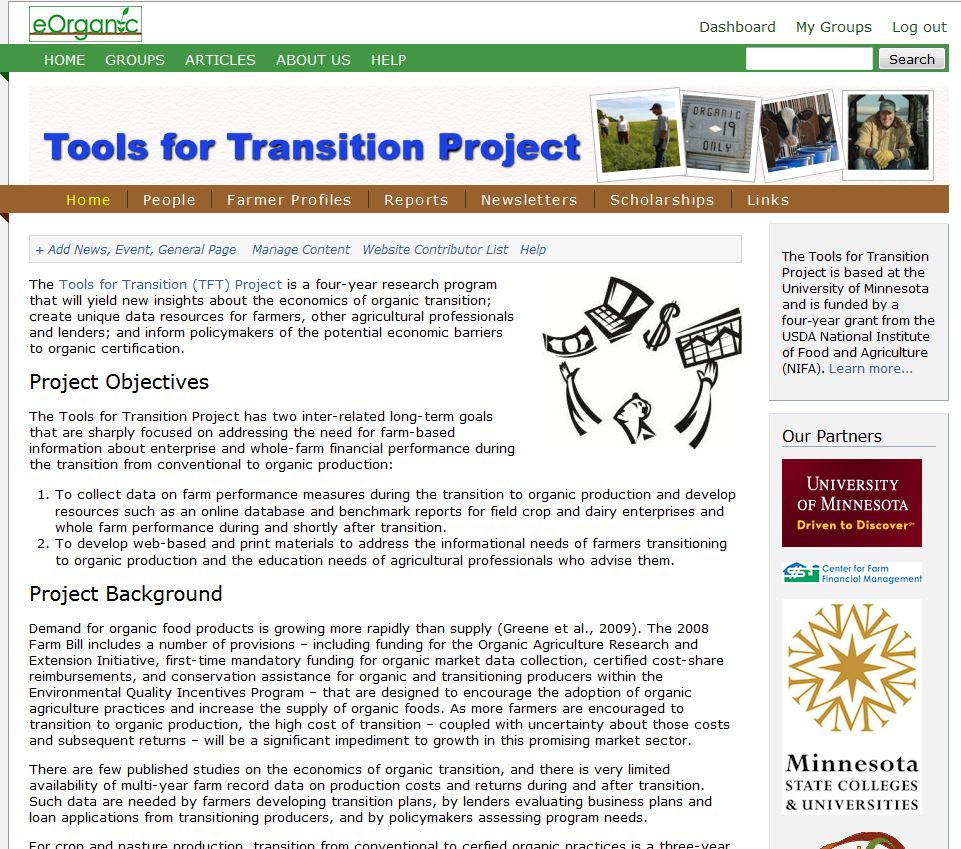 Transition Tools
Organic Farm Performance in Minnesota report

www.mda.state.mn.us

Compares organic and conventional:

Input costs
Net farm income
Farm type and size
Production trends
* Data also available in FINBIN.
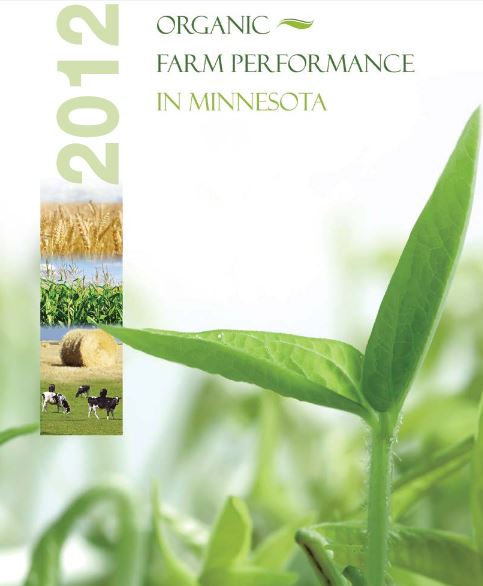 Transition Tools
FINBIN website

http://www.finbin.umn.edu/ 

Whole farm and enterprise reports for: 

Conventional
Organic
Transitional (limited)
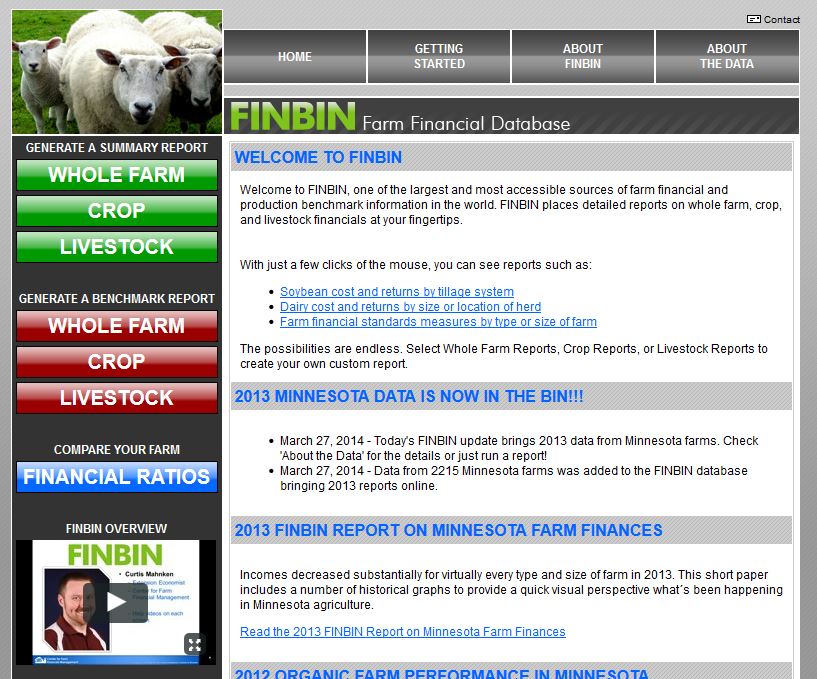 Transition Tools
National Organic Grain and Feedstuffs – Bi-Weekly report

http://www.ams.usda.gov/mnreports/lsbnof.pdf  

Corn
Soybeans
Oats
Barley
Wheat
Hay
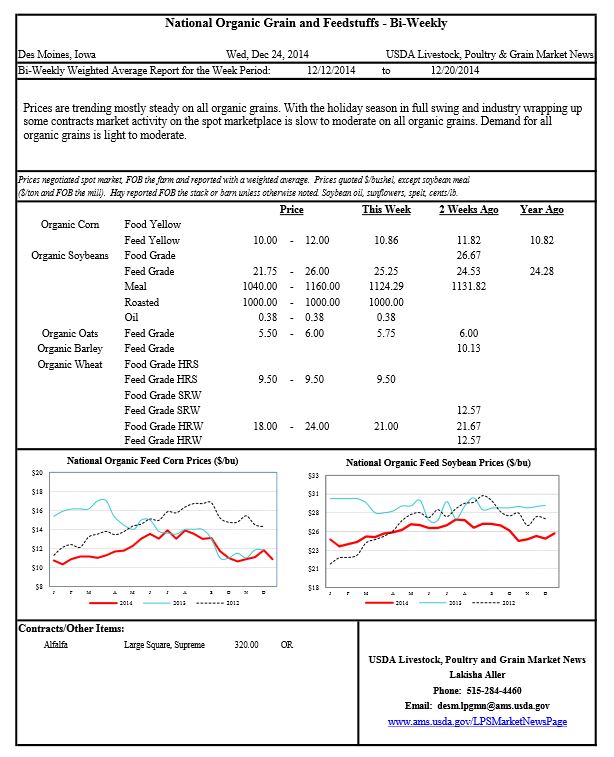 Transition Tools
Organic Transition Cost-Share Program

http://www.mda.state.mn.us/food/organic/transitioncostshare.aspx

75% of costs (up to $750/year/farm) for:

Certifier’s charges for on-farm visits
Soil tests
Organic conferences
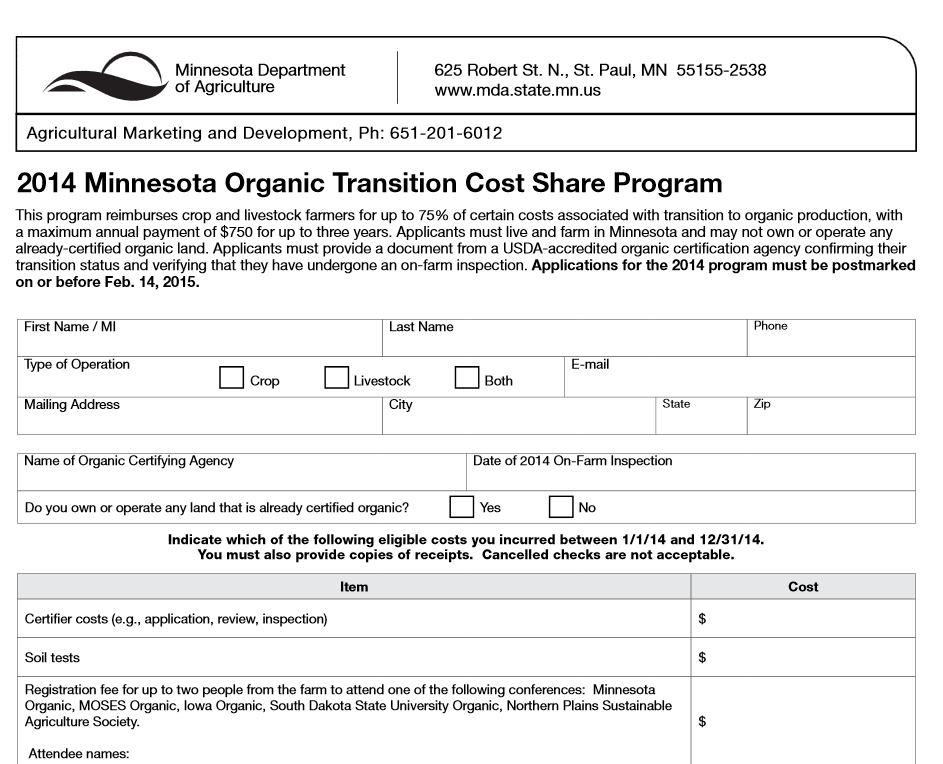 Transition Tools
Forthcoming 2015: 
Organic Transition Business Planner

Why transition?
History and current situation
Vision, mission, and goals
Operations, marketing, human resource, and finance transition strategies
Presentation, implementation, and monitoring

* Linked to AgPlan software, https://www.agplan.umn.edu/
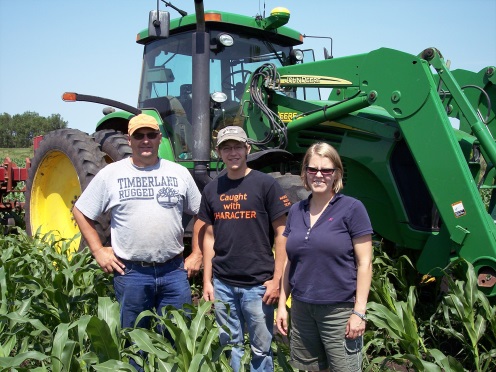 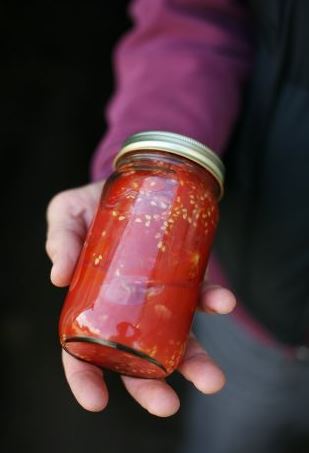 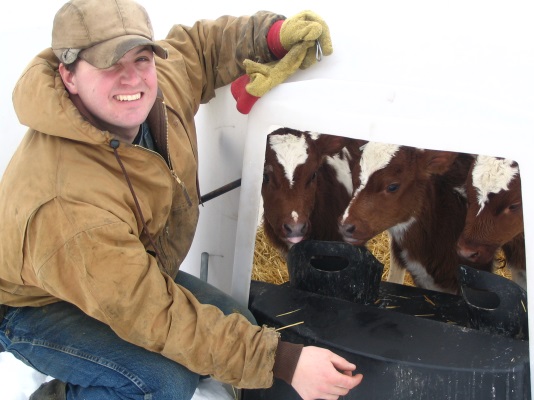 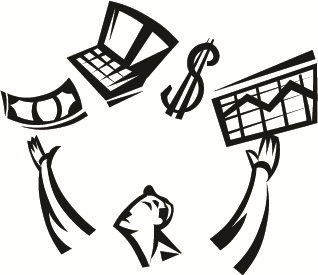 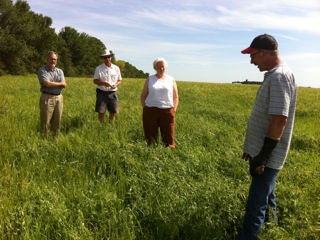 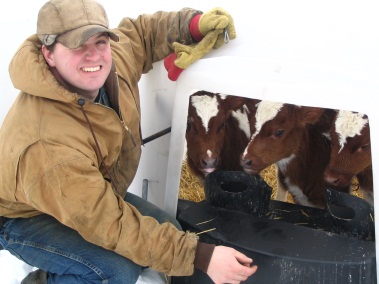 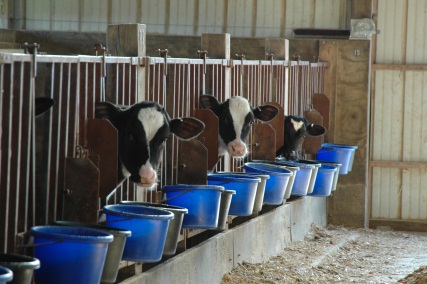 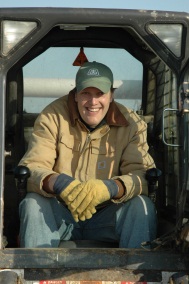 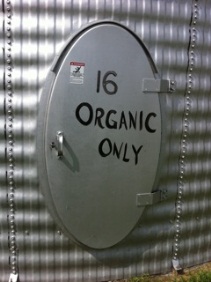 Questions … Comments?
Timothy A. Delbridge, Gigi DiGiacomo, and Robert P. King
Department of Applied Economics
University of Minnesota
delbr002@umn.edu, gigid@umn.edu, and rking@umn.edu